GOES-19 GLM Provisional Validation
Peer/Stakeholder Product Validation Review (PS-PVR)

March 13, 2025

NWS Perspective: AWIPS verification

Derek Van Pelt/TOWR-S Team
TOWR-S team, NWS Office of Observations
‹#›
Products Evaluated
(All imagery from 1900Z  March 07, 2025)
GLM Total Optical Energy
GLM Minimum Flash Area
GLM Flash Extend Density






GLM products have been on the SBN since March 2023
‹#›
GLM Total Optical Energy
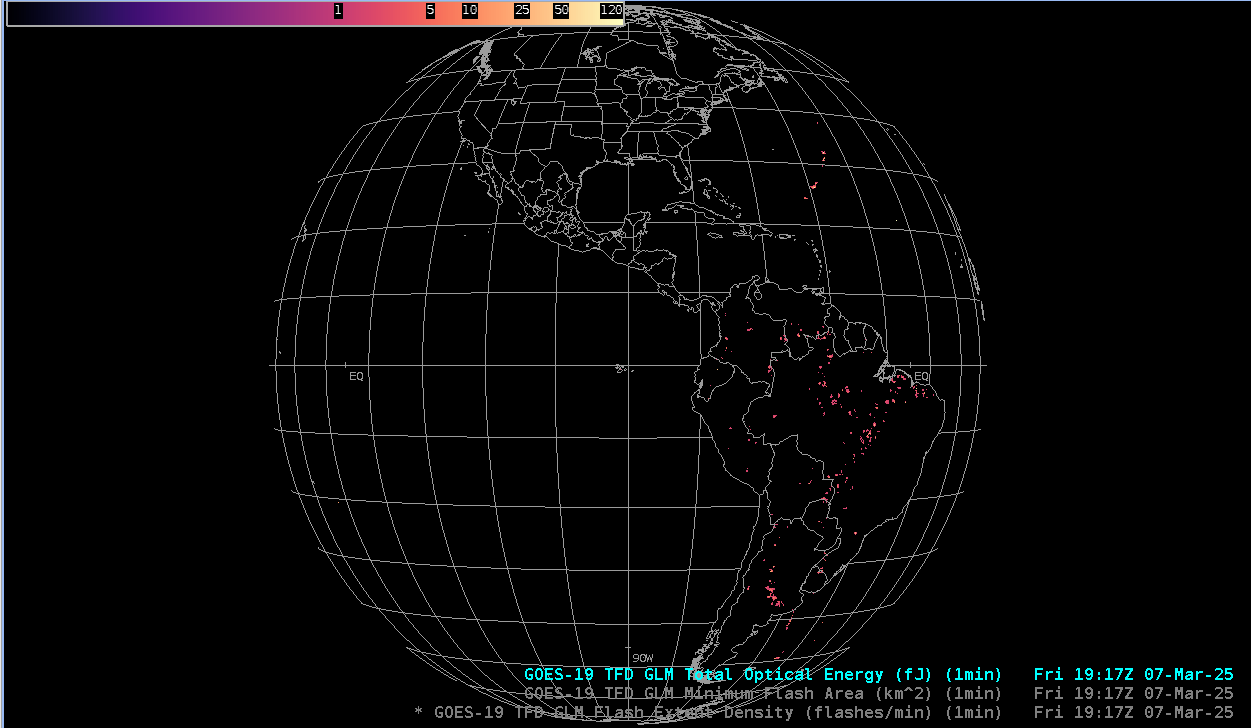 GOES-19 Preliminary, Non-Operational Data
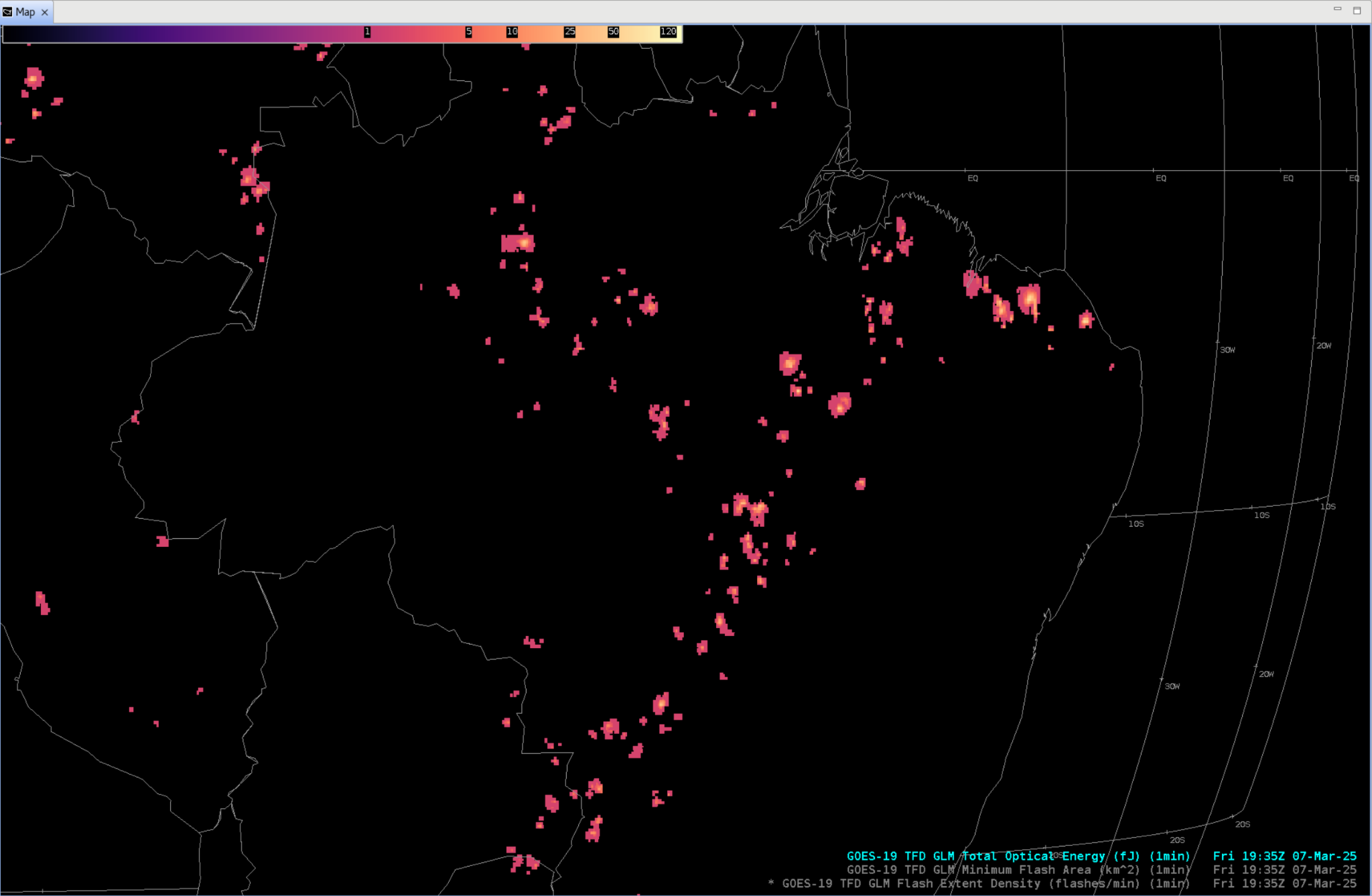 GOES-19 Preliminary, Non-Operational Data
‹#›
GLM Minimum Flash Area
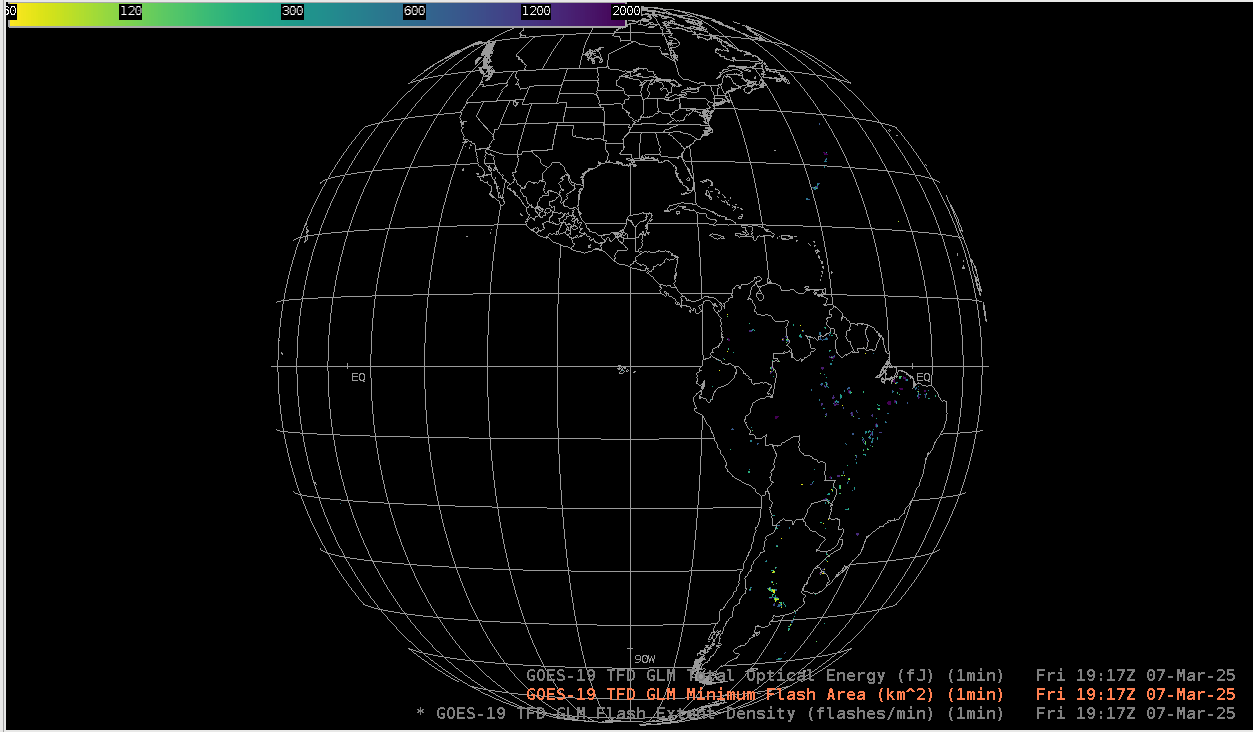 GOES-19 Preliminary, Non-Operational Data
‹#›
GLM Total Optical Energy
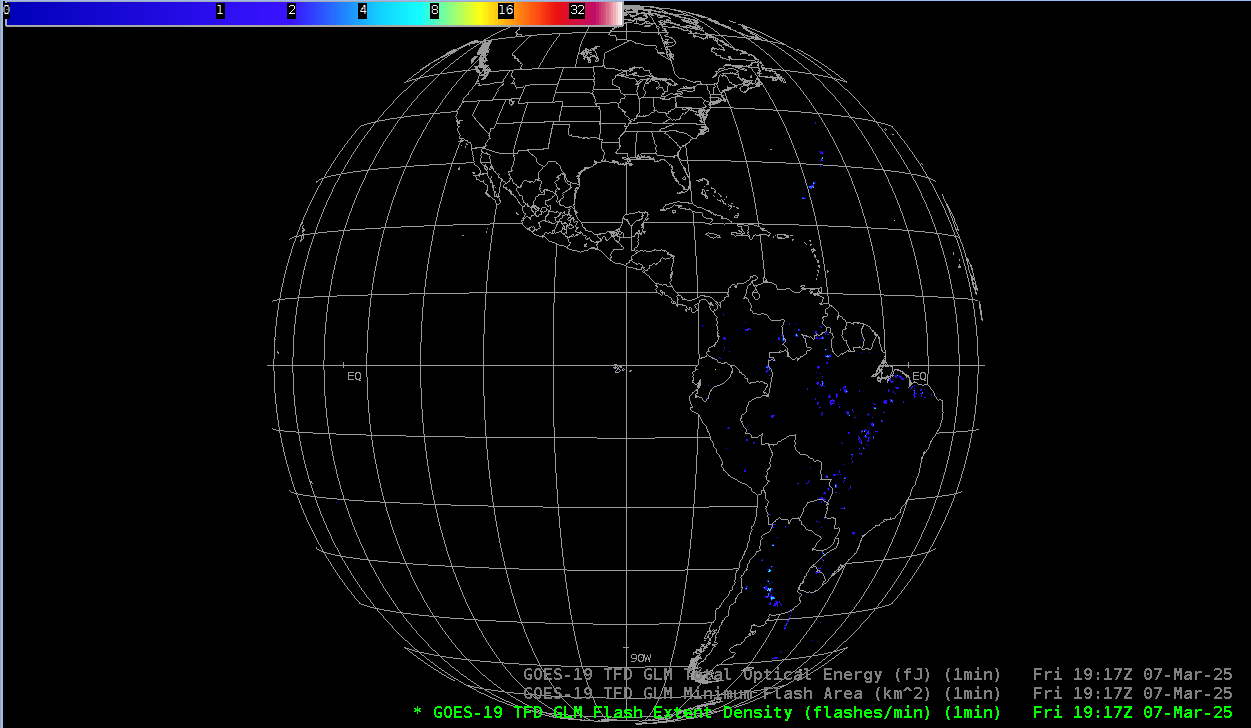 GOES-19 Preliminary, Non-Operational Data
‹#›
Total Optical Energy
20 minute loop
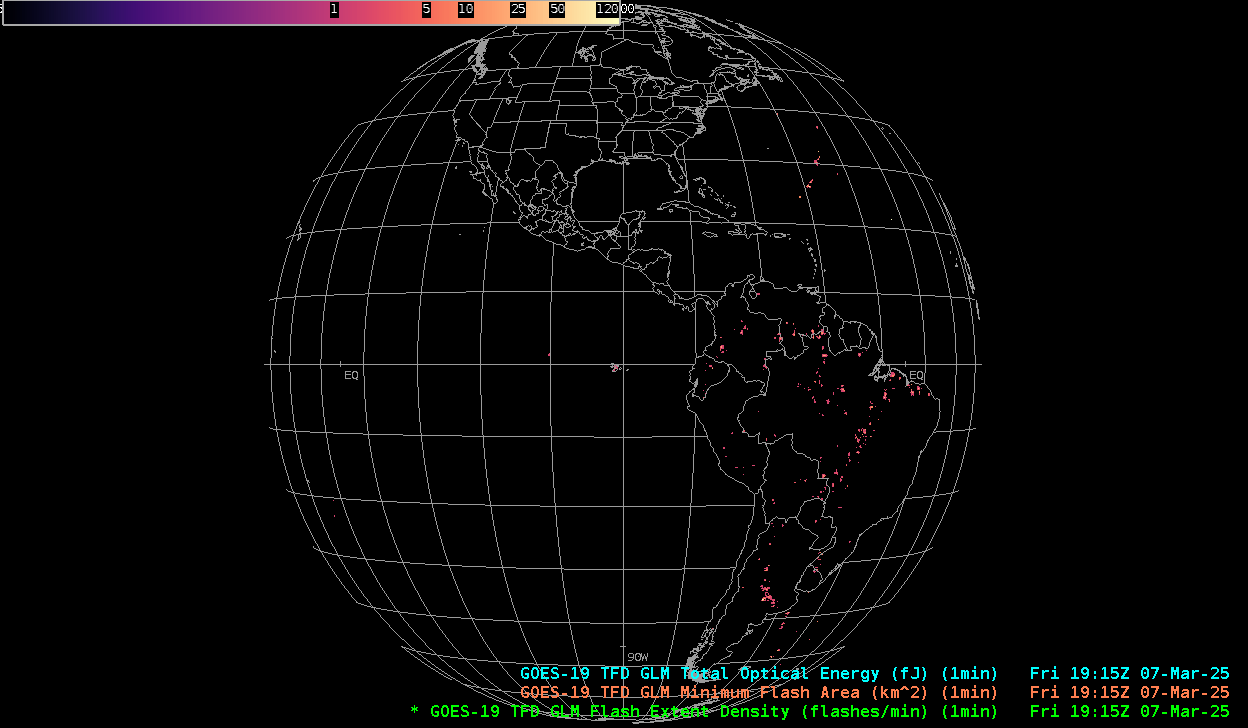 GOES-19 Preliminary, Non-Operational Data
‹#›
GLM Menu Location
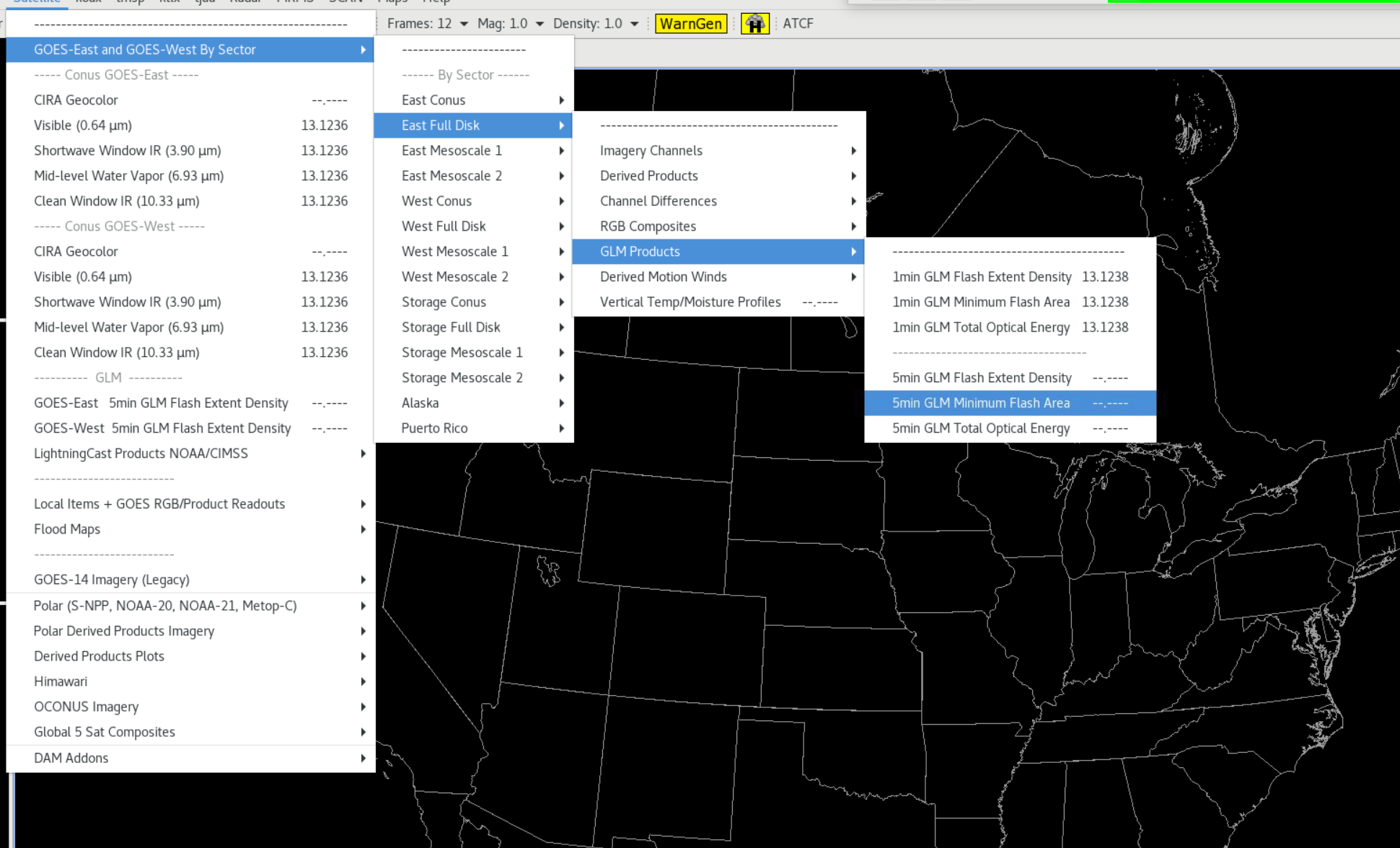 ‹#›
Notes
AWIPS ingests and displays these products. 
No fielding issues are expected
G-19 products conform closely to G-16, 18 conventions (GOES-R Product User Guide)
AWIPS’ baseline configurations for G16 and G18 are extensible for G19+
‹#›